বিসমিল্লাহির রাহমানির রাহিম
আজকের ক্লাসে সকলকে স্বাগতম
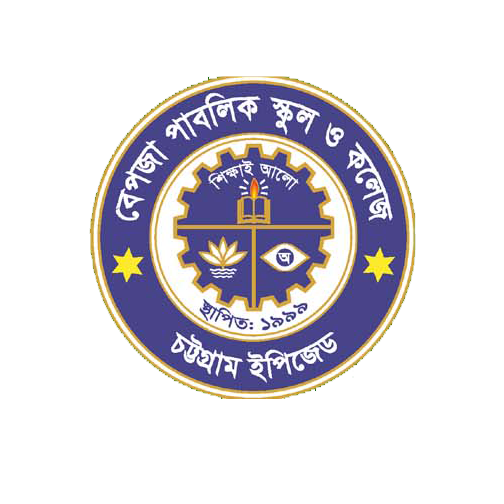 মোঃ বদরুল আলম
 সহকারি শিক্ষক(পদার্থবিজ্ঞান)
 বেপজা পাবলিক স্কুল ও কলেজ 
 সিইপিজেড চট্টগ্রাম  
 মোবাইলঃ ০১৮১৯-৫১৮৫৫৯
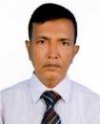 পাঠ পরিচিতি
শ্রেণিঃ ৯ম- ১০ম 
বিষয়: পদার্থবিজ্ঞান  
অধ্যায়-চতুর্থ
অনুচ্ছেদঃ  কর্মদক্ষতা
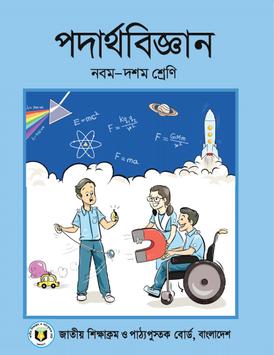 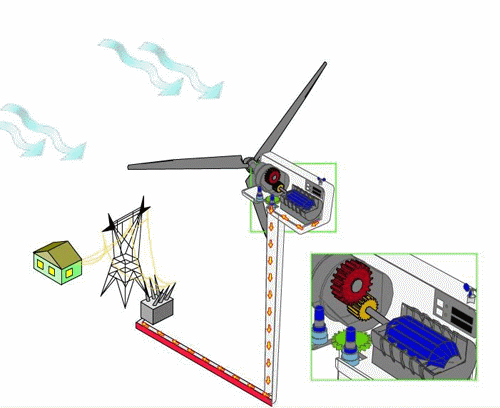 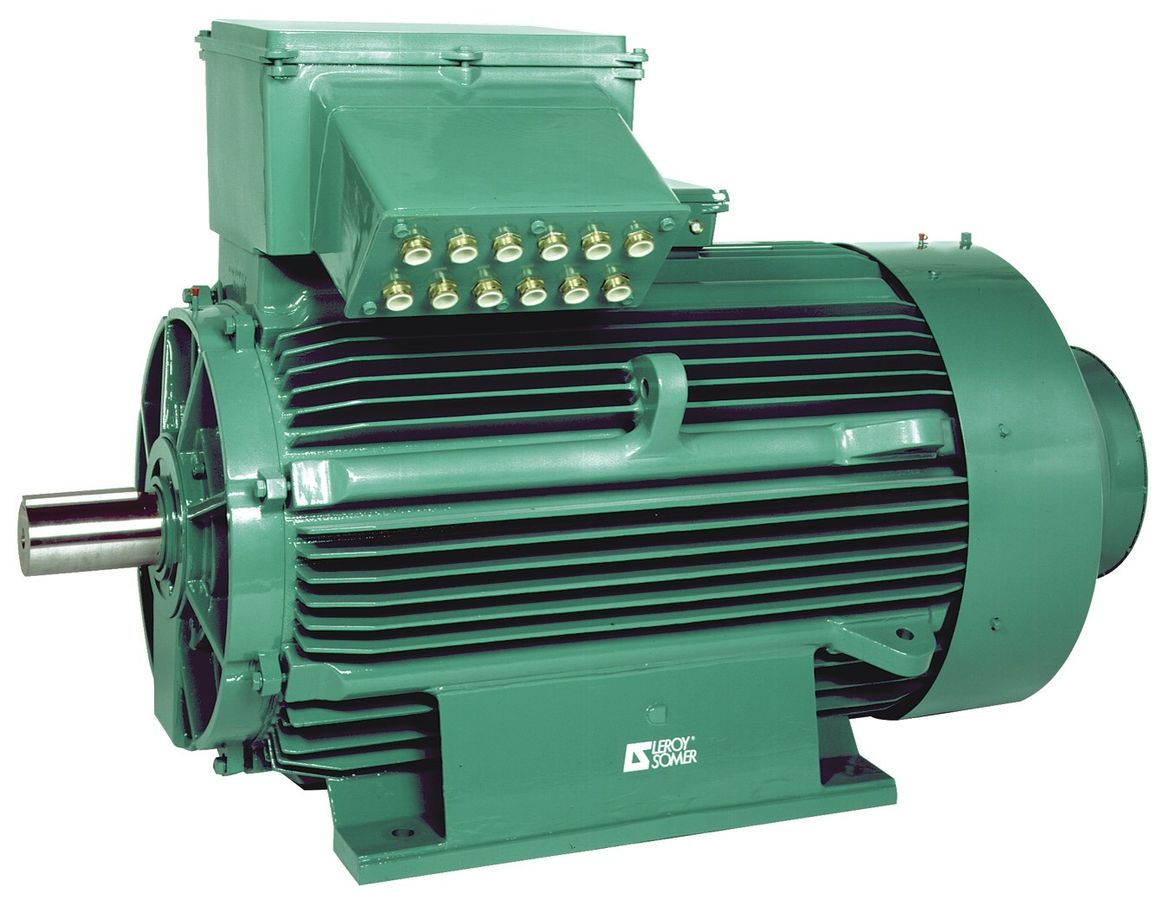 উপরের চিত্রগুলো লক্ষ্য কর
This Photo by Unknown Author is licensed under CC BY-SA
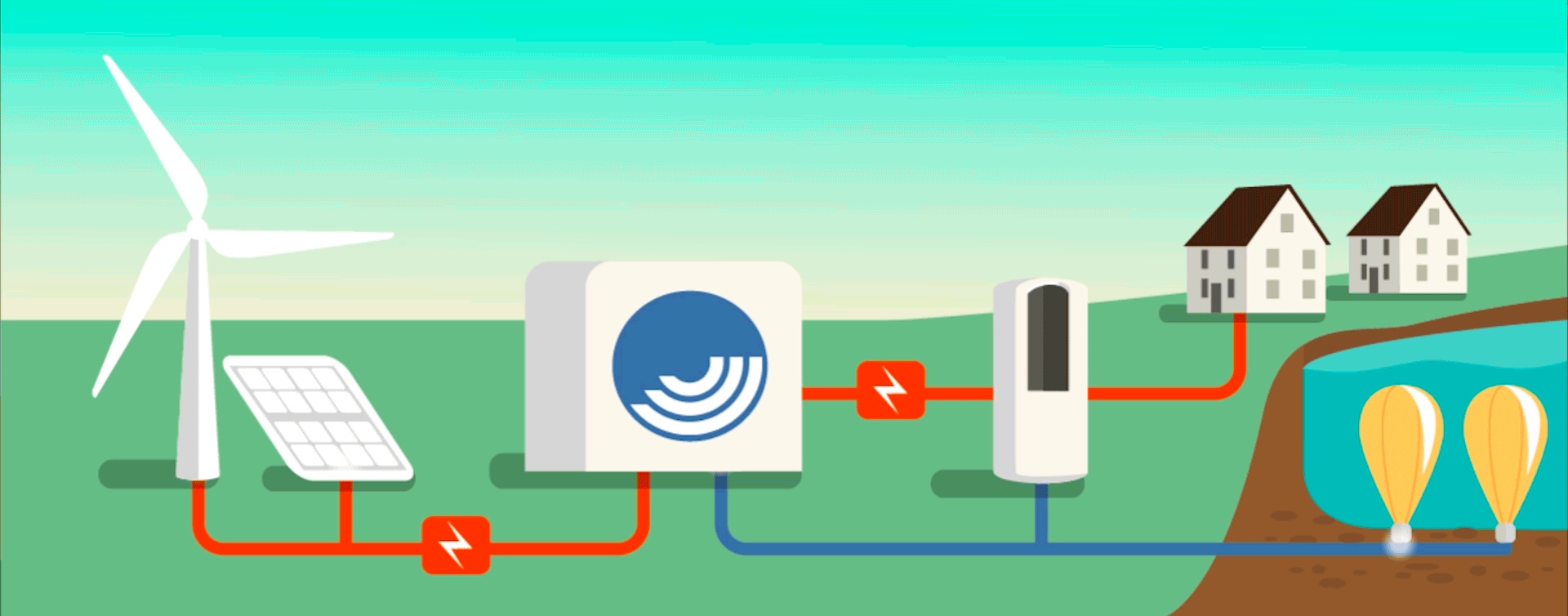 কর্মদক্ষতা
শিখনফল
এ পাঠ শেষে শিক্ষার্থীরা ---------
১। মোটরের কার্যকর ক্ষমতা নির্ণয় করতে  পারবে । 
২। মোটরের কর্মদক্ষতা নির্ণয় করতে পারবে । 
৩। মোটরের ব্যয়িত শক্তির পরিমান গাণিতিকভাবে 
    নির্ণয় ও ব্যাখ্যা করতে পারবে ।
‘ক’  নং প্রশ্নের সমাধান
‘ক’  নং প্রশ্নের সমাধান
প্রশ্নঃখ ইঞ্জিনের কর্মদক্ষতা 60% হলে, ব্যয়িত শক্তির পরিমান গাণিতিকভাবে নির্ণয় কর।
‘খ ’  নং প্রশ্নের সমাধান
প্রশ্নঃ 25kw ক্ষমতার একটি তড়িৎ মোটর দ্বারা1000 লিটার পানি 
       0.6মিনিটে 35 মিটার উঁচু ছাদে উঠাতে পারে। 
ক)  মোটরটির কর্মদক্ষতা কত? 
খ)  মোটরটির কর্মদক্ষতা 75% হলে উল্লিখিত সময়ে মোটরটির 
     ব্যয়িত শক্তির পরিমান গাণিতিকভাবে ব্যাখ্যা কর।
ক) ইঞ্জিনের কর্মদক্ষতা কত?
‘খ’  নং প্রশ্নের সমাধান
দলীয় কাজ
খ)  মোটরটির কর্মদক্ষতা 75% হলে উল্লিখিত সময়ে মোটরটির ব্যয়িত শক্তির পরিমান গাণিতিকভাবে ব্যাখ্যা কর।
৮
মূল্যায়ন
১। লভ্য কার্যকর ক্ষমতার সূত্রটি লিখ?
ওয়াট( W)
2।   ক্ষমতার একক কী
3।  কর্মদক্ষতার প্রতীক কী ?
4। একটি মোটর 2kgভরের বস্তু 5mউচ্চতায় উত্তোলন করতে মোট 107J শক্তি ব্যয় করেছে। মোটরটিতে মোট কত শক্তি অপচয় হয়েছে?
9J
বাড়ির কাজ :
প্রশ্নঃ1000w  এর একটি মোটর ব্যবহার করে15s এ একটি10kg ভরের বস্তুকে10m  উপরে তোলা হলো।
ক ।  ওয়াট কী ?
 খ । কর্মদক্ষতা বলতে কী বুঝ? 
 গ ।  কত শক্তি অপচয় হয় তা নির্ণয় কর। 
 ঘ ।  মোটরটির কর্মদক্ষতা নির্ণয় কর ।
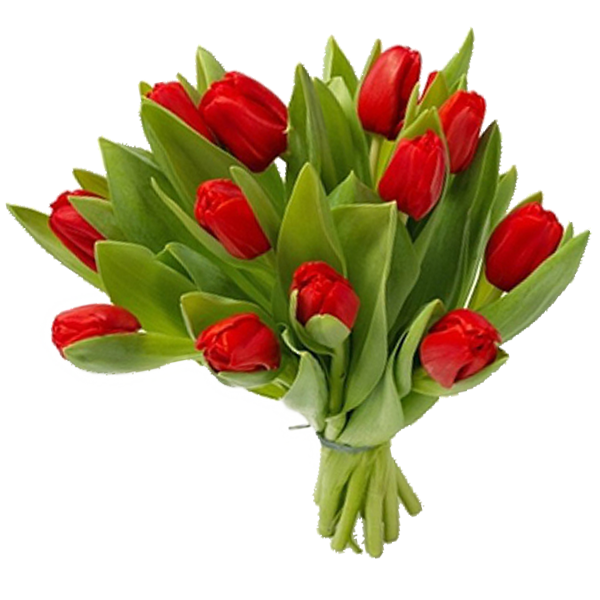 সবাই বাসায় থাকি - নিরাপদে থাকি।
সময়ের সদ-ব্যবহার করি।
‘আল্লাহ হাফেজ’